1
2
3
4
5
6
7
8
9
10
11
12
13
14
15
16
Blitz – Fragen
1.Wann wurde Deutschland vereinigt?
2. Wer ist der Bundeskanzler  Deutschlands zur Zeit?
3.  Wann fiel die Berliner  Mauer?
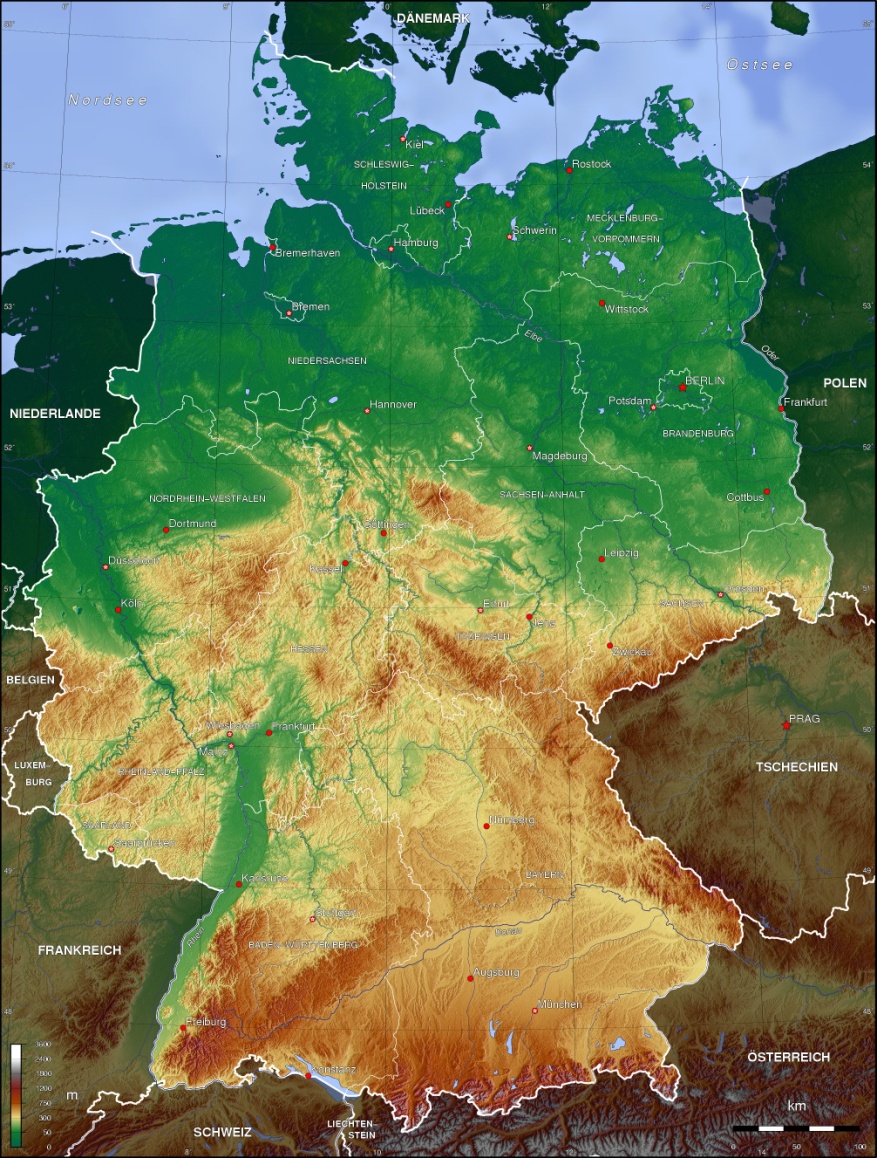 Antwort
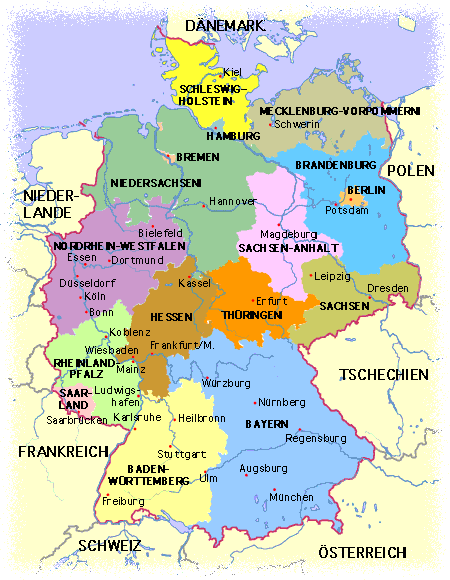 1.am 3. Oktober 1990
2. Angela Merkel
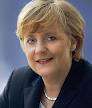 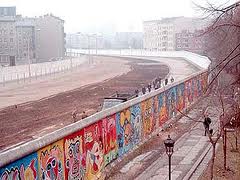 3. am 9. November 1989
Wer ist der Autor der Theorie der Relativität?
Antwort
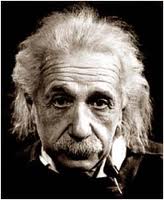 a. Einstein
In welcher Stadt steht das Denkmal der Gestalten eines berühmten Märchens?
Antwort
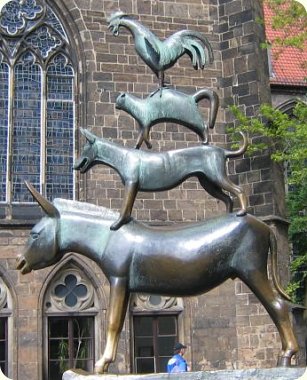 Bremen
Welche Stadt nennt man „die Blumenstadt“ ?
Antwort
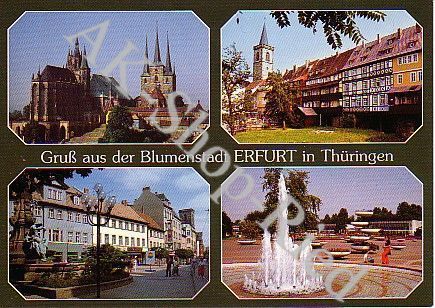 Erfurt
«На севере диком стоит одиноко 
	На голой вершине сосна,
	И дремлет, качаясь, и снегом сыпучим
	Одета как ризой она…»
	
	Wessen Gedicht hat M. Lermontow übersetzt?
Antwort
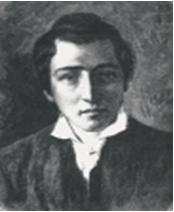 Heinrich Heine
In welcher Stadt fanden 1972 die 20. Olympischen Sommerspiele statt?
Antwort
München
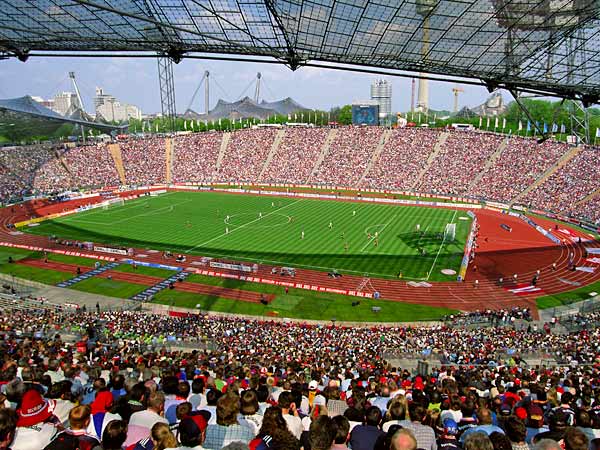 Wie heisst der bekannteste Fels am Rhein?
Antwort
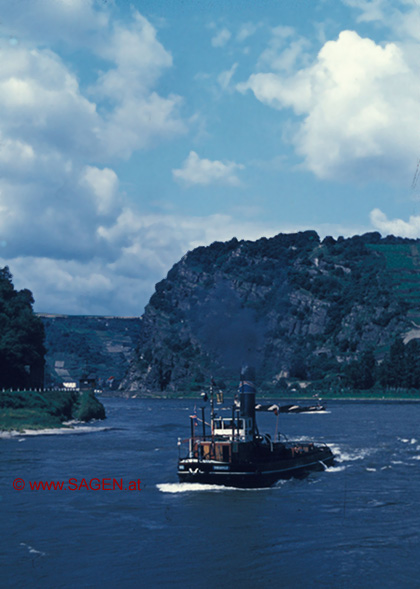 Loreleifelsen
Wann feiert man Silvester?
Antwort
am 31. Dezember
Welches Tier besucht die deutschen Kinder zu Ostern?
Antwort
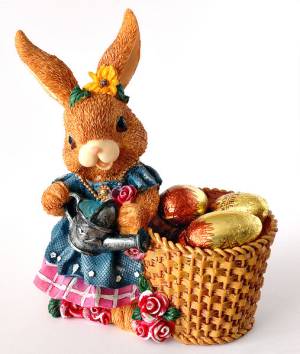 Hase
In welchem Museum befindet sich „Sixtinische Madonna“  von Raffael?
Antwort
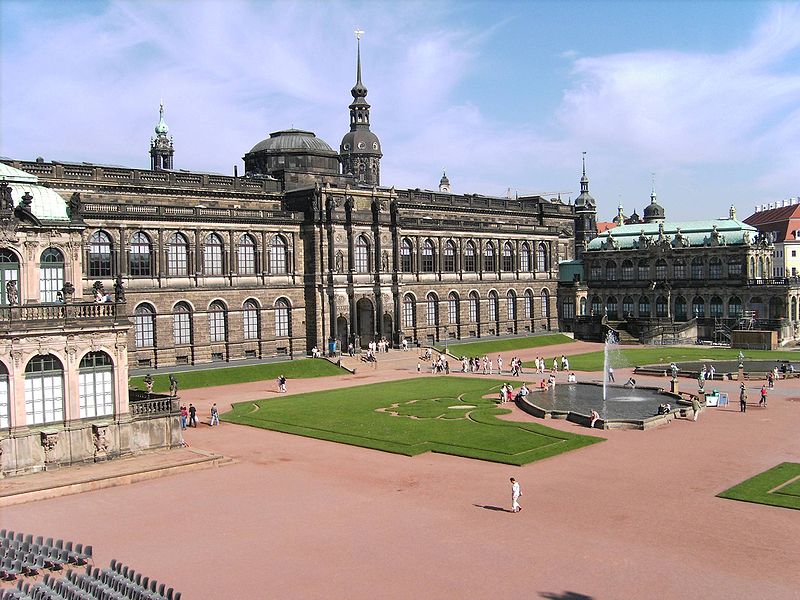 Dresden
Wie spät ist es in Berlin, wenn es in Moskau der Mittag ist?
Antwort
10 Uhr
Wo befindet sich die Quadriga „Triumph des Friedens“?
Antwort
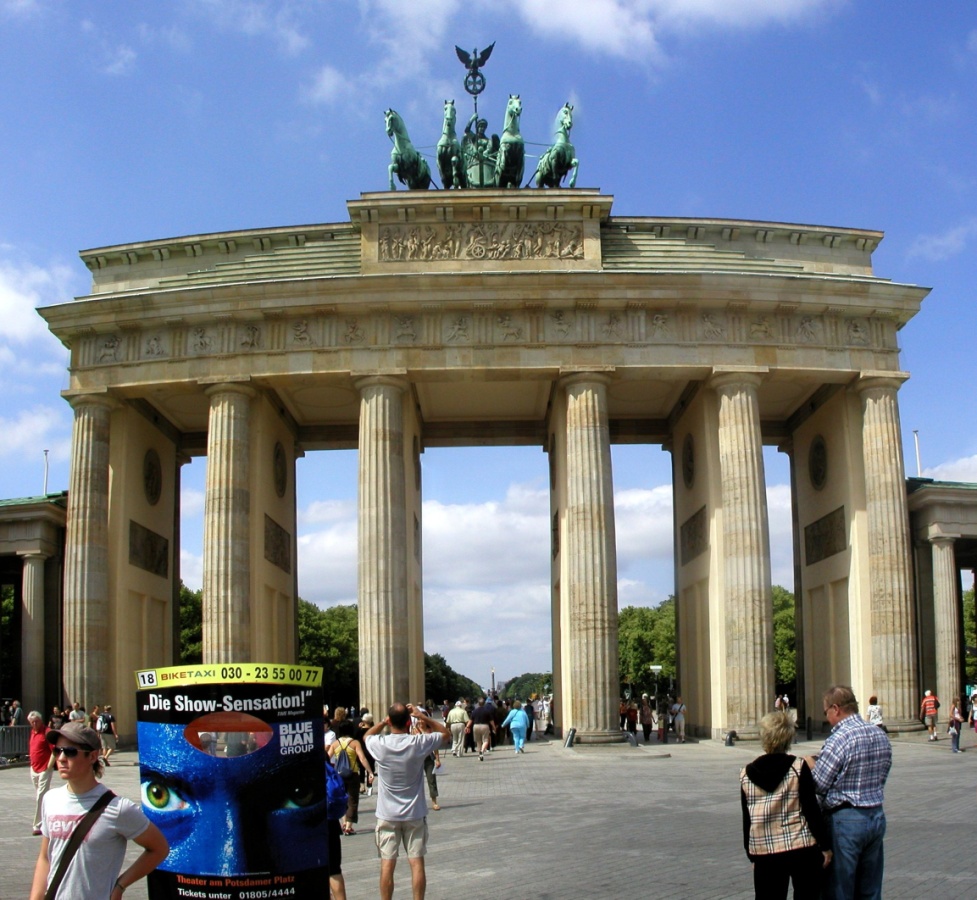 auf dem Brandenburger Tor
Wie hoch ist der Berliner Fernsehturm?
Antwort
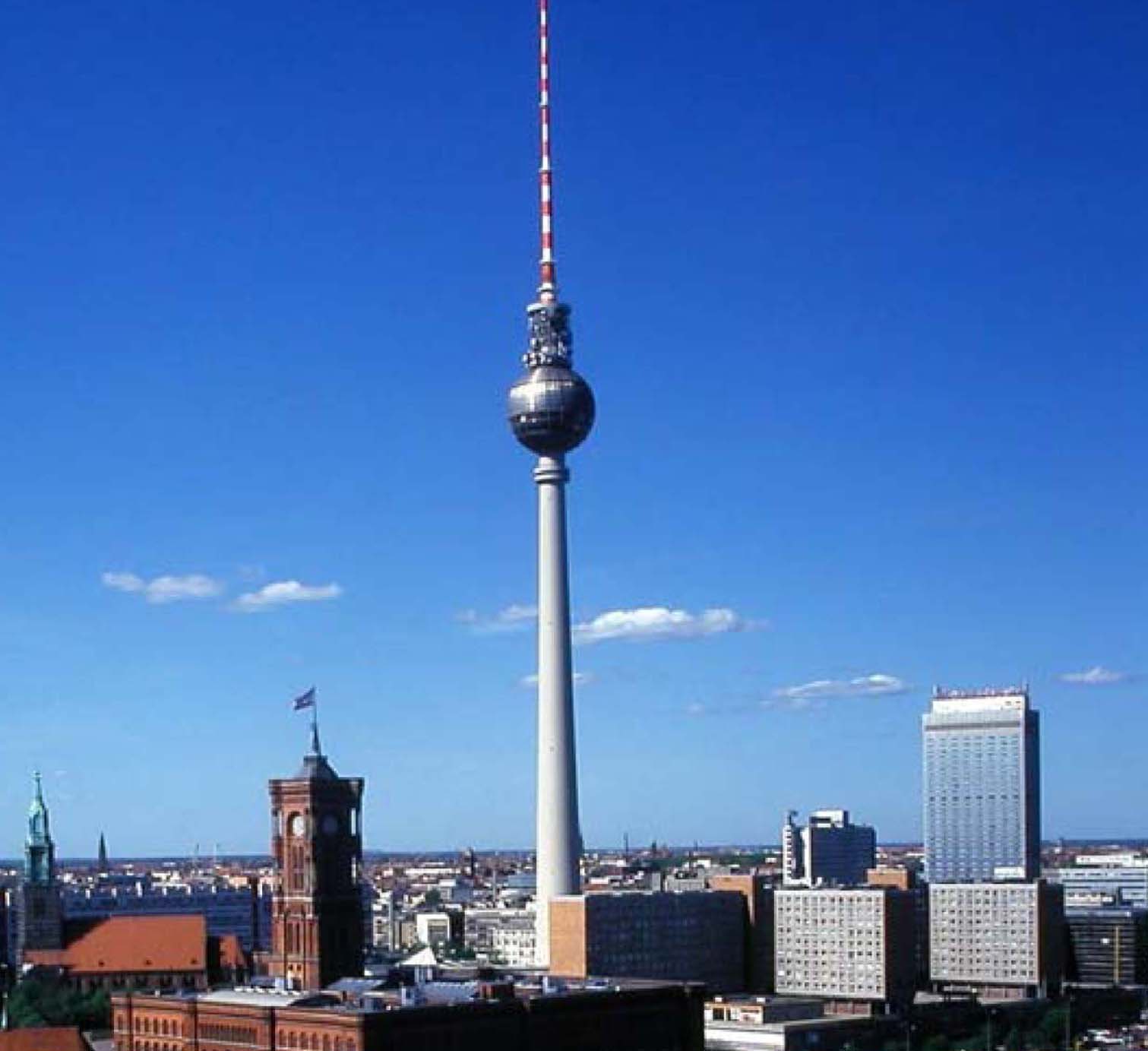 363 m hoch
Wieviel Museen gibt es auf der Berliner Museuminsel?
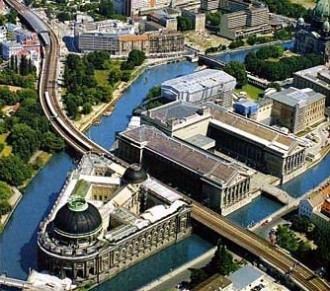 Antwort
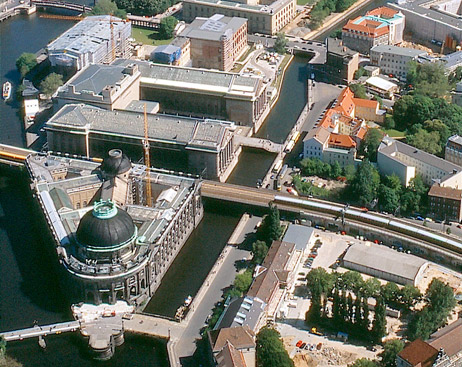 5 Museen: Altes Museum Neues Museum, Pergamon-Museum, Bode Museum, Nationalgalerie
Wo werden die berühmten „Volkswagen“ hergestellt?
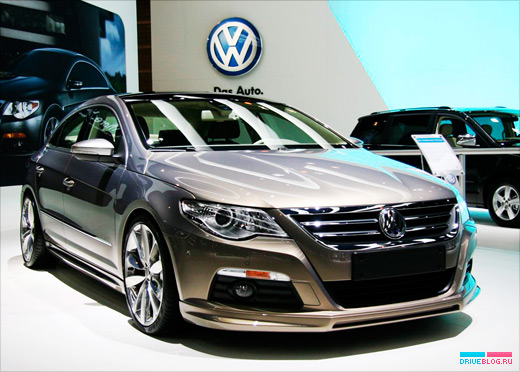 Antwort
Waltsburg
In welcher Stadt steht das Goethe-Schiller-Denkmal?
Antwort
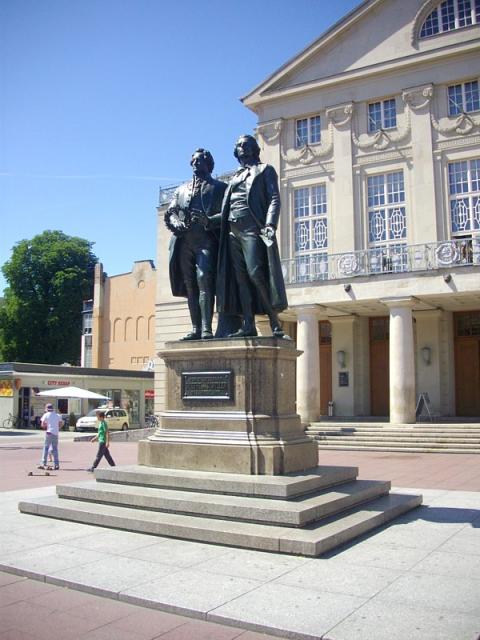 Weimar